ЕМЕЛЬЯНОВА ОЛЬГА АНАТОЛЬЕВНА
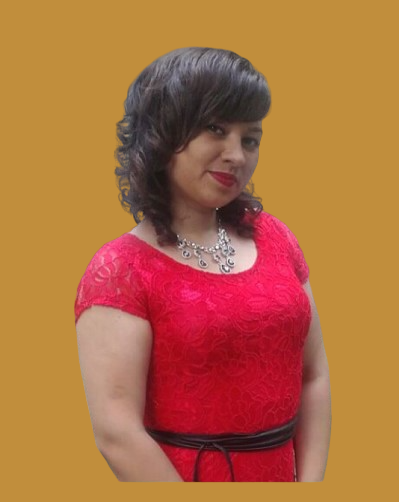 ВОСПИТАТЕЛЬ
Образование: Средне-специальное
Торезкое медучилище , 2006 год 
Специальность : медицинская сестра
Квалификационная категория: СЗД 2020г.
Педстаж: 2 года
Награды
Курсы повышения квалификации